«Цифровые решения для упрощения прозрачности платежей и возврата НДС»
Практика Азербайджанской Республики
Цифровые решения по администрированию НДС
Администрирование в сфере бизнеса
Депозитный счёт НДС 
Электронные налоговые счета-фактуры 
Электронные накладные
«Единая электронная платформа» для возврата НДС 
Ускоренный возврат НДС для экспортёров
2008
2010
2017
2021
2023
Администрирование в сфере потребления
Возврат НДС потребителям за товары и услуги
за жилую и нежилую недвижимость
2020
2022
2
Движение средств по депозитному счёту НДС
С собственных банковских счетов налогоплательщика, состоящего на учёте НДС;

С суб-учётных 
счетов иных налогоплательщиков;

С банковских 
счетов иных налогоплательщиков
Поступление средств на счёт
На суб-учётный счет поставщика;

Платежи в бюджет (НДС и все виды налогов);

В Государственный таможенный комитет по выплатам НДС за импорт товаров
Оплаты по счёту
Депозитный
счёт
Суб-учётный НДС
3
Преимущества депозитного счета НДС и электронных накладных
Безрасходные выплаты НДС поставщикам всех видов налогов в государственный бюджет, а также выплата НДС за импортируемые товары;
Оплата доступна без временных ограничений - 24/7;
Учёт оплаты НДС для налогоплательщика;
Электронный архив и система поиска по различным параметрам;
Контроль всех платежей;
Контроль минимальных оборотов по налоговым декларациям;
Контроль за зачётом НДС;
Анализ рисков на основании единого счета НДС;
Анализ электронных накладных (движение товаров, дебиторы и т.д.).
4
«Единая электронная платформа» для возврата НДС и Ускоренный возврат НДС для экспортёров
«Единая электронная платформа» для возврата НДС
Ускоренный возврат НДС для экспортёров
НП заполняет электронное заявление (полуавтоматически);
НП может следить за информацией о статусе заявления в онлайн форме; 
Вся информация между госорганами передаётся с помощью платформы;
Сокращение временных потерь для налогоплательщиков и корреспонденции с налогоплательщиками
Заявление заполняется налоговым органом и посылается НП для подтверждения;
НП проверяет данные и подтверждает заявление;
В 2023 году сумма возврата НДС составила 76,7 млн. долларов.
5
Возврат НДС потребителям товаров и услуг
В Азербайджане применяется механизм возврата части НДС, уплаченного за товары и услуги, предоставляемые физическими лицами, занимающимися розничной торговлей, общественным питанием и медицинской деятельностью, включая лиц, занимающихся частной медицинской практикой, а также за услуги по размещению и проживанию, оказываемые гостиницами на освобожденных территориях.
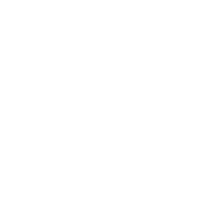 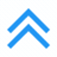 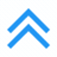 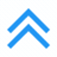 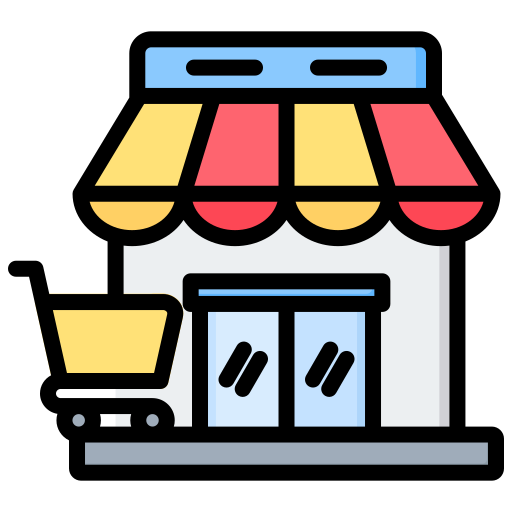 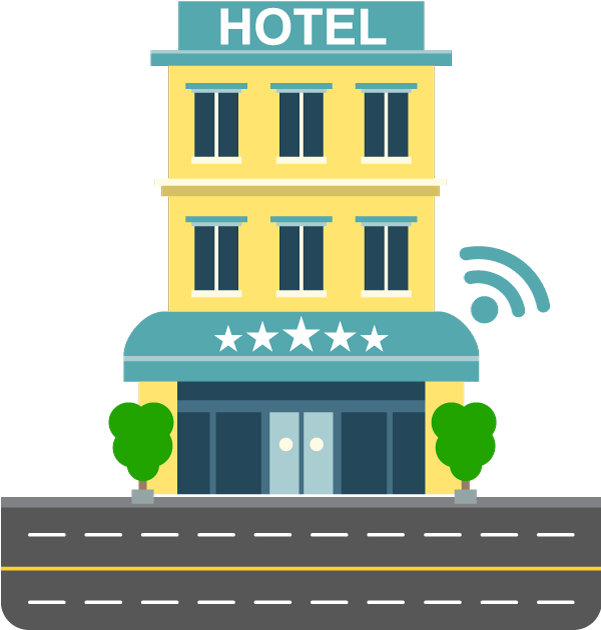 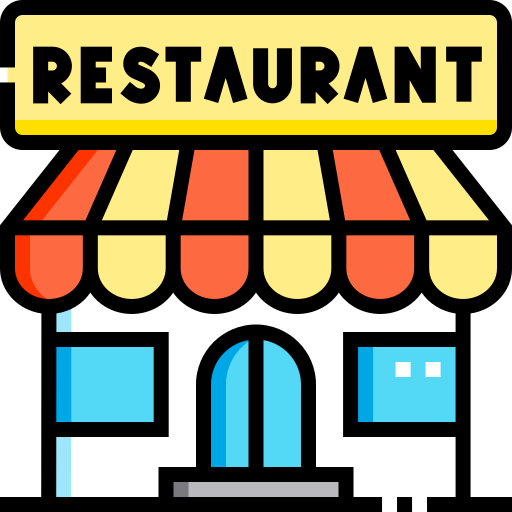 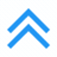 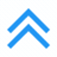 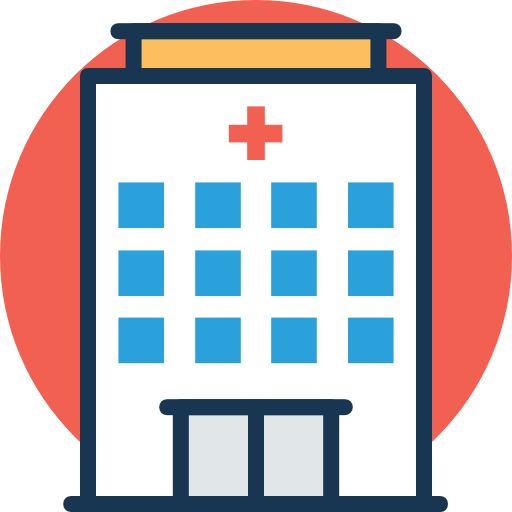 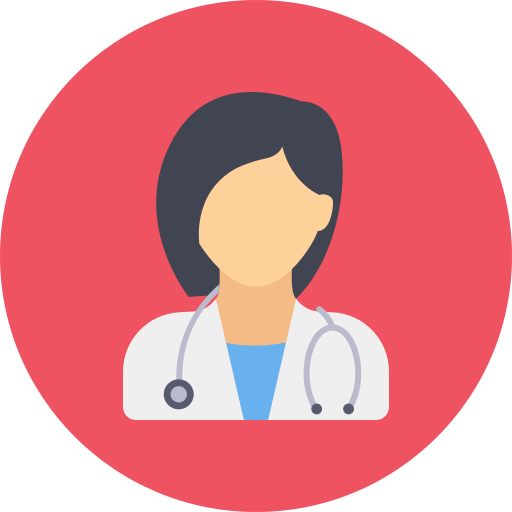 РОЗНИЧНАЯ ТОРГОВЛЯ
ДЕЯТЕЛЬНОСТЬ 
В СФЕРЕ ОБЩЕСТВЕННОГО ПИТАНИЯ
ГОСТИНИЧНЫЕ УСЛУГИ
(НА ОСВОБОЖДЁННЫХ
ТЕРРИТОРИЯХ)
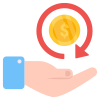 ЛИЦА, ЗАНИМАЮЩИЕСЯ ЧАСТНОЙ МЕДИЦИНСКОЙ ПРАКТИКОЙ
МЕДИЦИНСКАЯ 
ДЕЯТЕЛЬНОСТЬ
6
Что должен сделать потребительчтобы вернуть часть НДС?
Для возврата части НДС потребителям необходимо зарегистрироваться на портале www.edvgerial.az, создав электронный аккаунт.
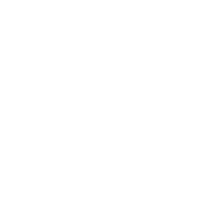 В течение 90 дней с момента покупки потребители должны ввести в систему через электронный кабинет 12-значный фискальный идентификатор, указанный на кассовом чеке.
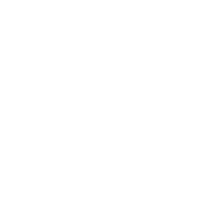 Потребители, использующие мобильные приложения, могут ввести информацию на портал, отсканировав QR-код на чеке.
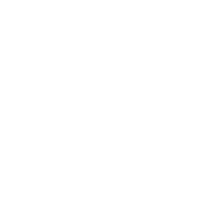 5%
17.5%
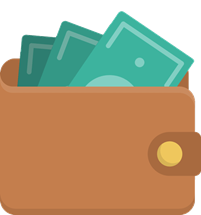 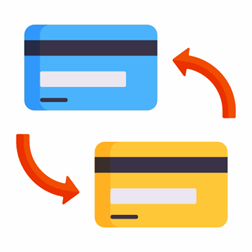 НАЛИЧНАЯ ОПЛАТА
БЕЗНАЛИЧНАЯ ОПЛАТА
7
Возврат НДС, уплаченного индивидуальными потребителями за жилую и нежилую недвижимость
В Азербайджане применяется механизм возврата части налога на добавленную стоимость (НДС), уплаченного индивидуальными потребителями за жилую и нежилую недвижимость, приобретенную посредством безналичных расчетов у лиц, занимающихся строительством зданий на территории Азербайджанской Республики.
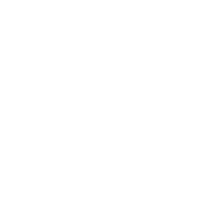 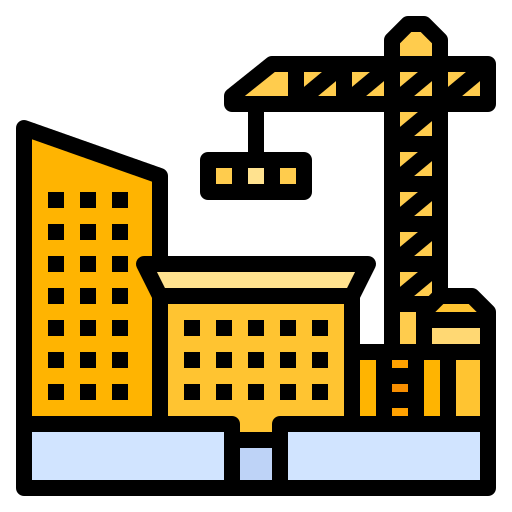 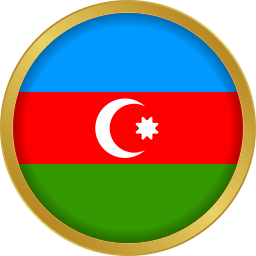 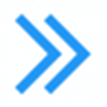 ЧЕЛОВЕК, ЯВЛЯЮЩИЙСЯ ГРАЖДАНИНОМ
АЗЕРБАЙДЖАНСКОЙ РЕСПУБЛИКИ
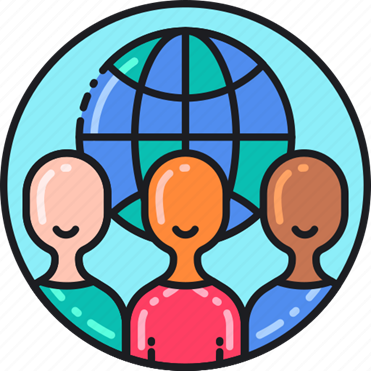 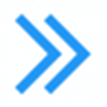 КОМПАНИИ, ЗАНИМАЮЩИЕСЯ 
СТРОИТЕЛЬСТВОМ
ИНОСТРАНЦЫ И
ЛИЦА БЕЗ ГРАЖДАНСТВА
8
Что должен сделать потребительчтобы вернуть часть НДС?
Выставить электронную накладную
Заполнить форму заявки
и отправить её
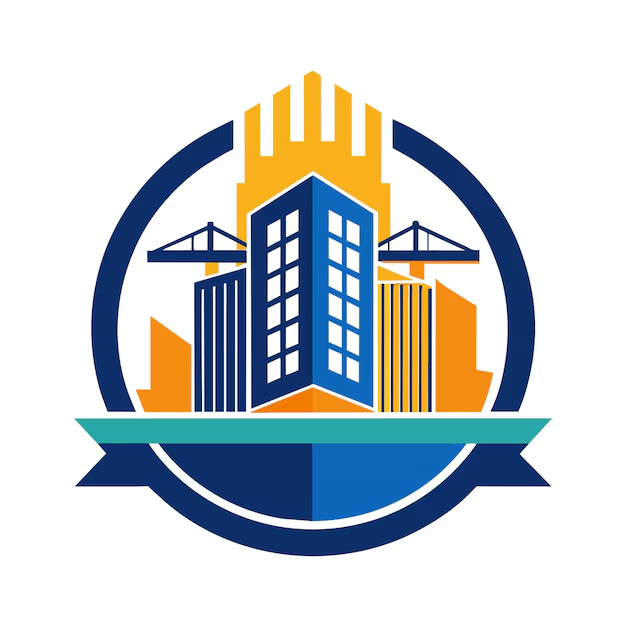 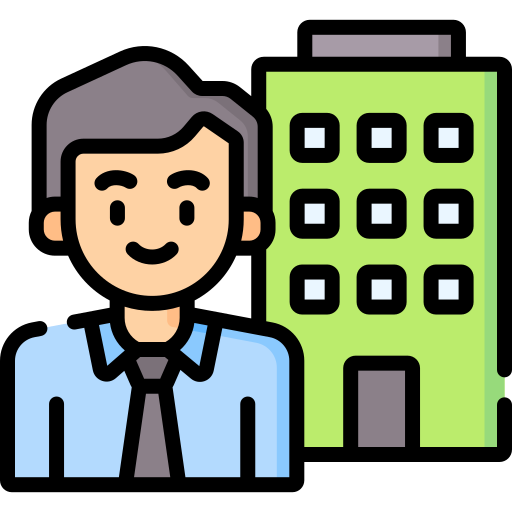 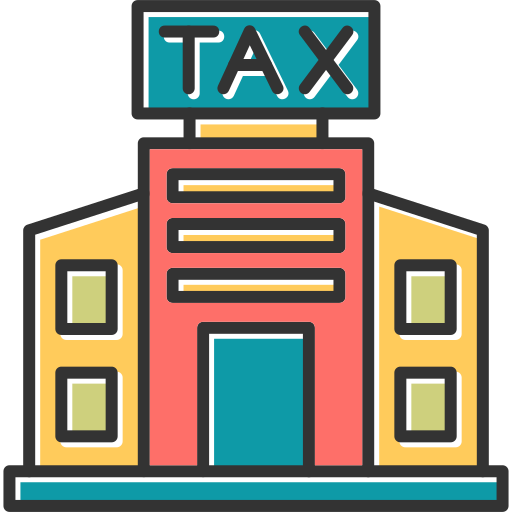 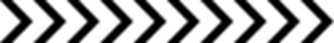 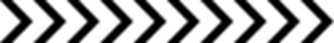 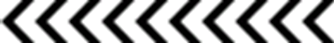 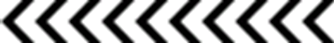 Проверить счет-фактуру, 
подтвердить и произвести оплату
Провести оценку рисков 
и подтвердить оплату
ИНДИВИДУАЛЬНЫЕ 
ПОТРЕБИТЕЛИ
НАЛОГОВЫЙ ОРГАН
9
В результате возврата части НДС потребителям
Обеспечивается осуществление налогового контроля со стороны потребителей; 
Создаётся возможность проверки данных деклараций, представленных налогоплательщиками;
По сравнению с 2022 годом в 2023 году оборот налогоплательщиков по контрольно-кассовым аппаратам в указанных сферах увеличился на 14,2%;
Приводит к увеличению безналичных расчётов со стороны потребителей и расширению применения инструментов безналичных расчётов. Возврат НДС по безналичным расчётам составляет 73,3% от общей суммы. По сравнению с 2022 годом этот показатель увеличился более чем в 2 раза;
По сравнению с 2022 годом в 2023 году налоговые платежи компаний, занимающихся строительством увеличились в 3 раза.
10
Благодарим за внимание